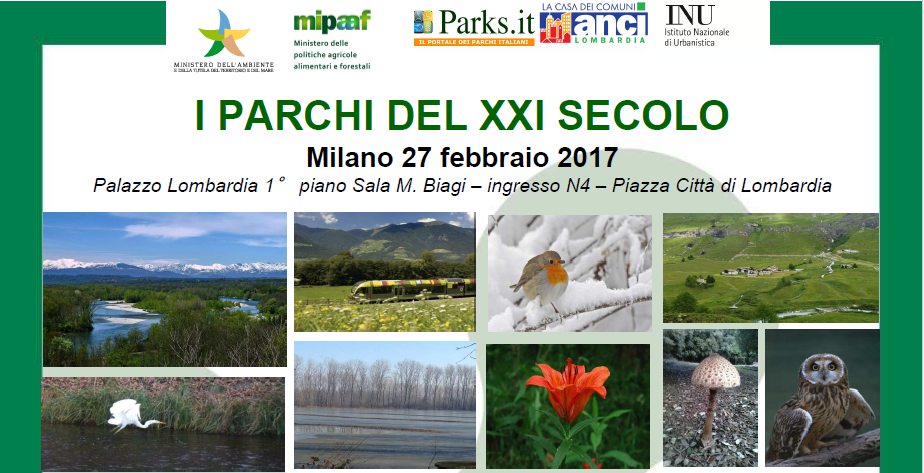 L’agroecologia e l’agricoltura del futuro
Stefano Bocchi
Dipartimento di Scienze Agrarie e Ambientali
Via Celoria, 2 Milano
Innovazione
Prodotto
Processo
Sistema
---- sistema di innovazione territoriale
Green revolution:  caratteristiche del modello concettuale
Innovazione inizialmente focalizzata su un singolo prodotto;
 
(b) Innovazione sviluppata da un gruppo di ricercatori con un preciso e ristretto obiettivo (selezione di una varietà con potenziate capacità produttive); 

(c) Il processo di diffusione dall’alto verso il basso:  top-down approach  verso gli agricoltori che possono adottare il nuovo prodotto e l’intero pacchetto tecnologico diffuso attraverso le strutture dell’extension service
Agricoltura industrializzata
Aumento della produttività di alcuni sistemi colturali
Disconnessione dai cicli naturali
Settorializzazione
Dipendenza dal mercato (globale)
Da alimenti a commodity
Intensificazione come funzione tecnologica
Tecnologie (meccaniche, genetiche, chimiche)
Convergenza tecnologica, standardizzazione (trasferimento tec. Top down)
Specializzazione
Ricerca specializzata ed esterna 
Allargamento della scala come traiettoria dominante
Rottura tra passato, presente e futuro
Privatizzazione risorse, integrazione verticale delle attività produttive
Sindrome diffusa: frammentazione.--  Cultura, scienza, politiche
Allontanamento centri di ricerca – azienda agricola
Allontanamento tra discipline anche affini  (Dipartimentalizzazione)
Frammentazione delle attività di pianificazione, gestione, monitoraggio (Ministeri, Assessorati, uffici)
Frammentazione delle competenze e responsabilità (de-responsabilizzazione)
Frammentazione
Ogni segmento innova per se
Ogni comparto/settore ha una propria ristretta area di competenza
Proliferare di prodotti, seminari, convegni, norme, controlli
 azienda agricola carica di burocrazia
 azienda agricola bersaglio di informazioni  (dal mercato) ma carente di conoscenza organica  indipendente
 azienda agricola proiettata sulla produzione, poco sui servizi ecosistemici in un quadro integrato
Superare la rivoluzione verde con un forte cambiamento: agroecologica
Innovazione dei sistemi agro-alimentari
Innovazione inter-disciplinare/trans-disciplinare e partecipata 
Educazione alla cittadinanza a partire dal quotidiano (mangiare, respirare, pensare, studiare, lavorare, riposarsi, progettare)
Siamo tutti innovatori … ma 
 Luoghi di innovazione ???
Azienda agraria come  sistema complesso biologico che vive, scambia continuamente con il contesto territoriale informazioni,  energia, biomasse …. e co-evolve
Con approccio agro-ecolgico: non esiste un modello unico di innovazione, ma principi e conoscenza applicati in modo integrato
Servizi ecosistemici (Millennium Ecosystem Assessment 2005), i tanti e differenziati benefici che gli ecosistemi offrono all’umanità
1) supporto alla vita (es. formazione del suolo, creazione di habitat),
2) approvvigionamento (es. cibo, materiali, acqua potabile, irrigua, combustibili),
3) regolazione (es. clima, maree, depurazione dell'acqua, impollinazione, equilibri flora/fauna),
4) valori culturali (es. estetici, spirituali, educativi e ricreativi).
agroecologia e agricoltura del futuro 

nuove frontiere:  superare l’attuale assetto  ancora legato alla GR
funzioni: fornire una cornice culturale, una casa comune, un nuovo paradigma
 economie: es. valore degli ES (PES) ridando piena funzione all’azienda agricola, perno dei sistemi agro-alimentari
luoghi della sperimentazione (parchi ? -- prendere atto,  nuovo ruolo, nuove procedure di selezione del personale, nuovi rapporti con il pubblico e con il privato, risorse PAC, PSR ecc.)
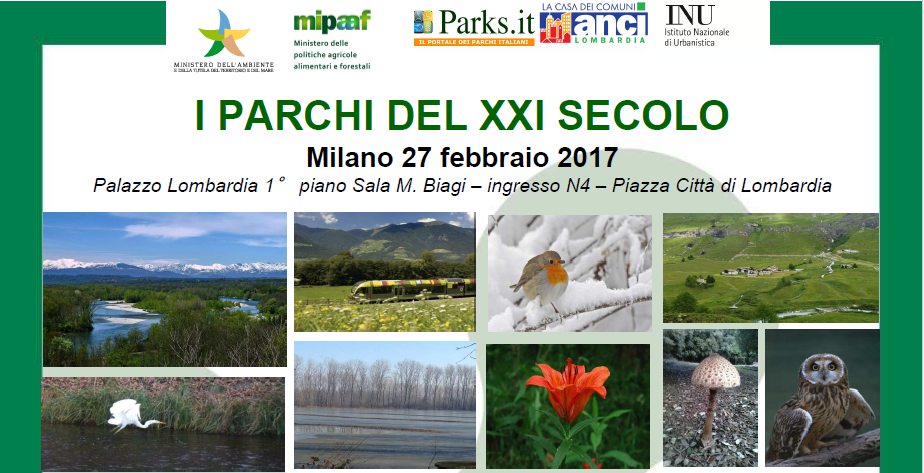 Grazie
Stefano Bocchi
Dipartimento di Scienze Agrarie e Ambientali
Stefano.bocchi@unimi.it